БУХГАЛТЕРСКИЙ БАЛАНС
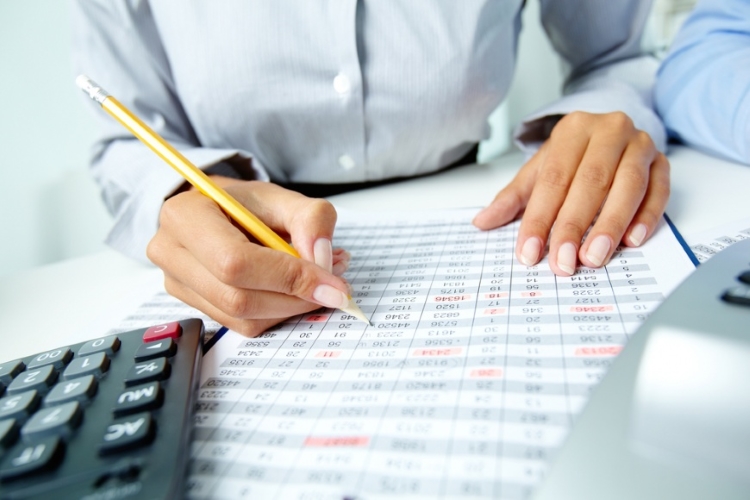 Бухгалтерский баланс – это способ экономической группировки имущества хозяйства по его составу, размещению и источникам его формирования по определённую дату в денежной оценке.
  В бухгалтерском балансе имущество организации рассматривается с двух позиций: по составу и размещению и по источникам образования.
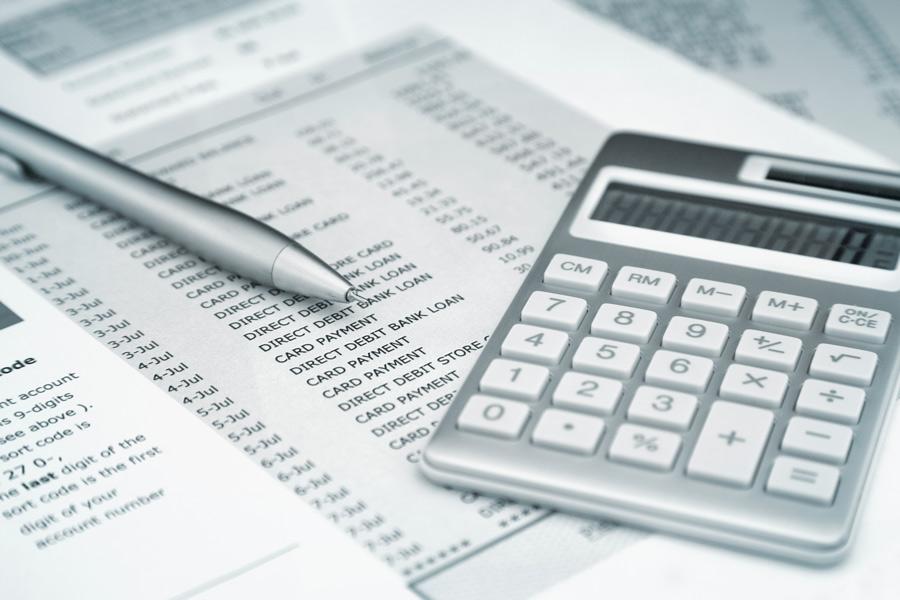 Схематично бухгалтерский баланс представляет собой таблицу, составленную из двух частей : левая – актив – отражает состав, размещение и использование средств организации
И правую – пассив – показывает те же средства, но по источникам их формирования и целевому назначению.
   Итог актива равен итогу пассива баланса. Величина этих итогов называется валютой баланса.
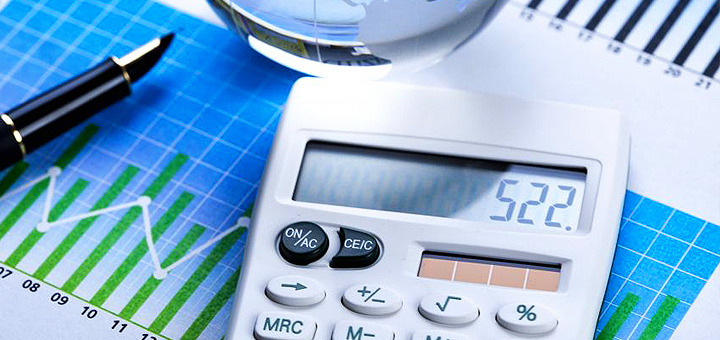 Баланс
Актив баланса
(по составу и размещению
средств
предприятия)
Пассив баланса
(по источникам формирования
средств и их целевому 
назначению)
внеоборотные
активы
оборотные
активы
собственный
капитал
заемный
капитал
Всё имущество (средство) в активе баланса и источники его образования в пассиве баланса представлены в сгруппированном виде.
  Статьей бухгалтерского баланса называется показатель (строка) актива и пассива баланса, характеризующий отдельные виды имущества, источников его формирования, обязательств организации.
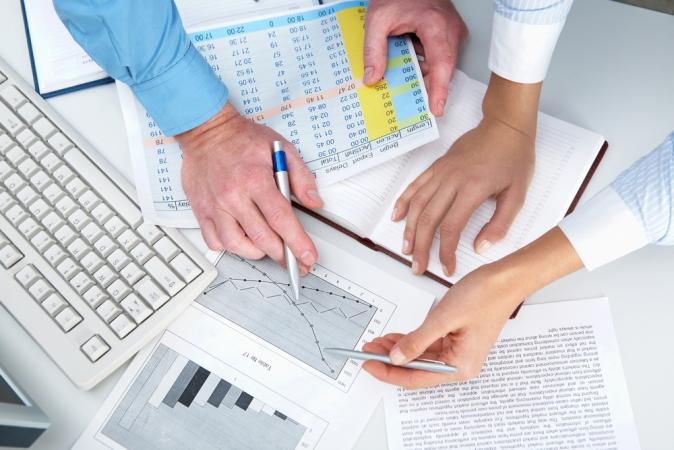 Баланс
Балансовые статьи объединяются в группы, 
группы – в разделы, исходя из их экономического содержания.
	Если статьи актива показывают, как размещено имущество организации (во что конкретно оно вложено), то статьи пассива баланса  дают сведенья о том, какая часть имущества сформирована за счёт собственных источников, а какая – за счёт заёмных (привлечённых) источников организации.
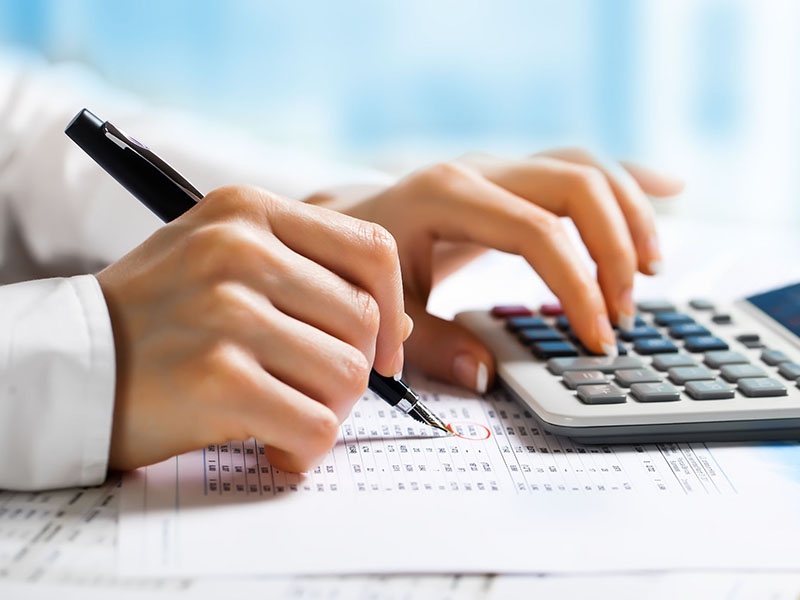 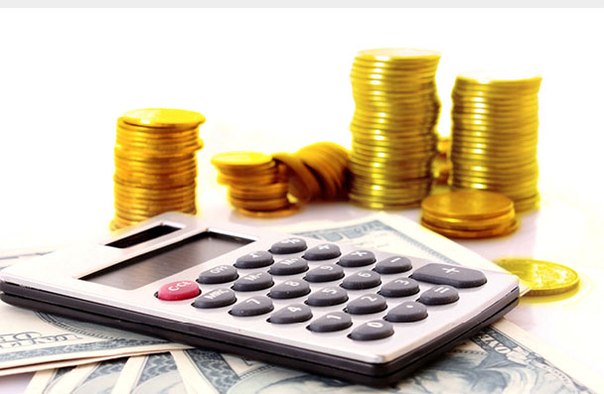 Под структурой баланса понимают удельный вес отдельных хозяйственных средств по их видам и источникам образования и валюты баланса.
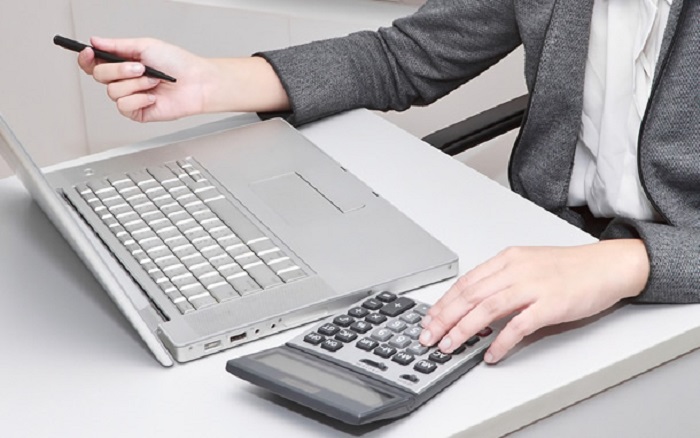 По структуре актива баланса можно проанализировать удельный вес тех или иных активов организации в общей сумме всех средств, которыми она располагает на дату составления баланса.
	Например, валюта баланса 2000000 руб., основные средства организации равны 300000 руб.
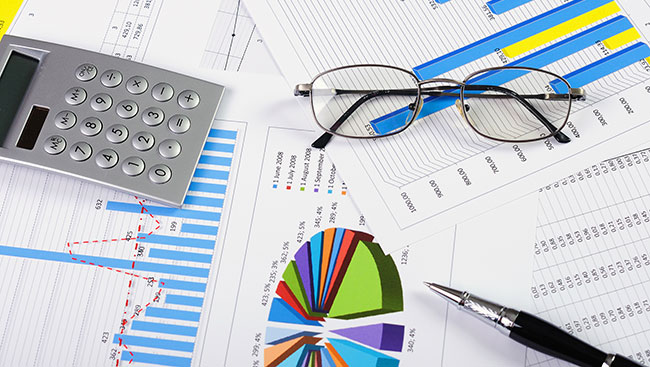 Структура пассива баланса отражает в процентах соотношение отдельных источников в формировании имущества организации. 
Например , уставный капитал 1200000 руб., валюта баланса 2000000.
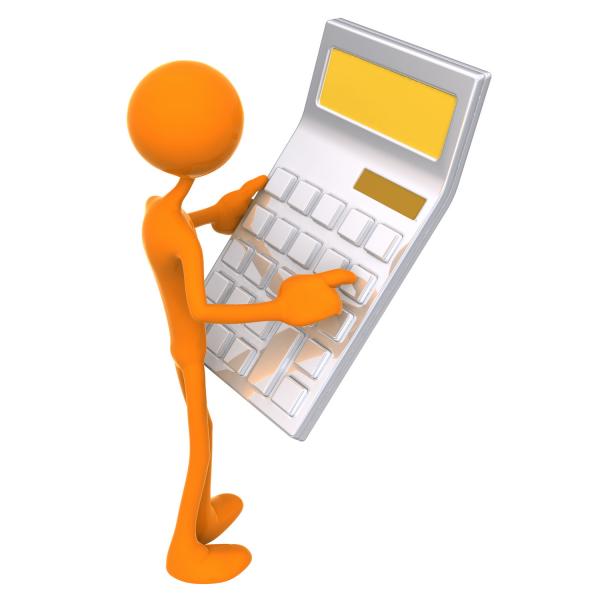 Данные баланса служат для выявления важнейших показателей, характеризующих деятельность организации и её финансовое положение.
  По данным баланса определяется обеспеченность средствами, правильность их использования, соблюдение финансовой дисциплины, рентабельность и др., а также выявляются недостатки в работе и финансовом положении и их причины. 
  Данные бухгалтерского баланса позволяют контролировать правильность использования средств целевого назначения.
Виды балансов
В зависимости от назначения, содержания и порядка составления различают несколько видов балансов.
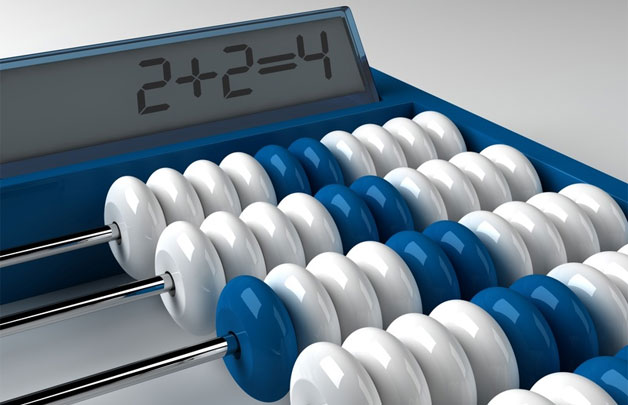 Сальдовый баланс в денежной оценке характеризует имущество хозяйствующего субъекта и источники образования имущества по состоянию на определенную дату.
	Баланс составляется бухгалтерией организации путем подсчета остаток (сальдо) по счетам.
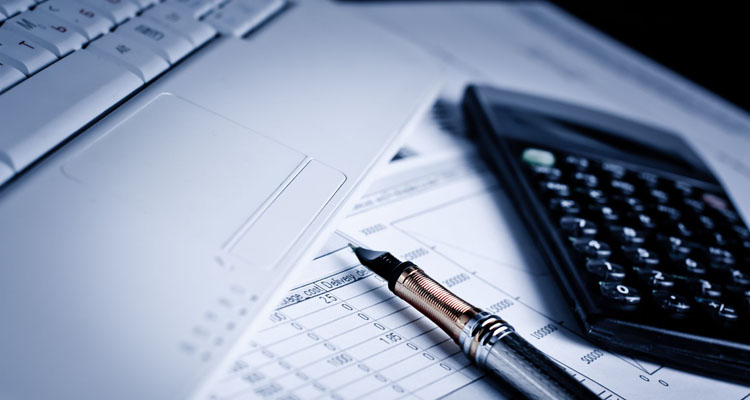 Оборотный баланс, помимо остатков средств и источников образования имущества на начало и конец периода, содержит данные об их движении (дебетовые и кредитовые обороты) за отчетный период.
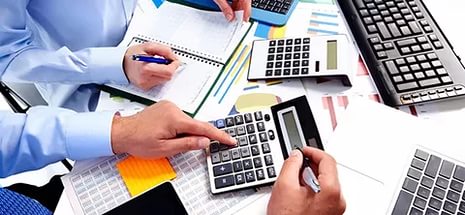 Балансы также классифицируются по следующим признакам:
По времени составления различают балансы:
Вступительный (начальный) баланс- первый начальный баланс, составляемый в начале деятельности организации.
		В его активе отражается состав имущества организации, полученного при ее создании, а в пассиве- источники его возникновения.
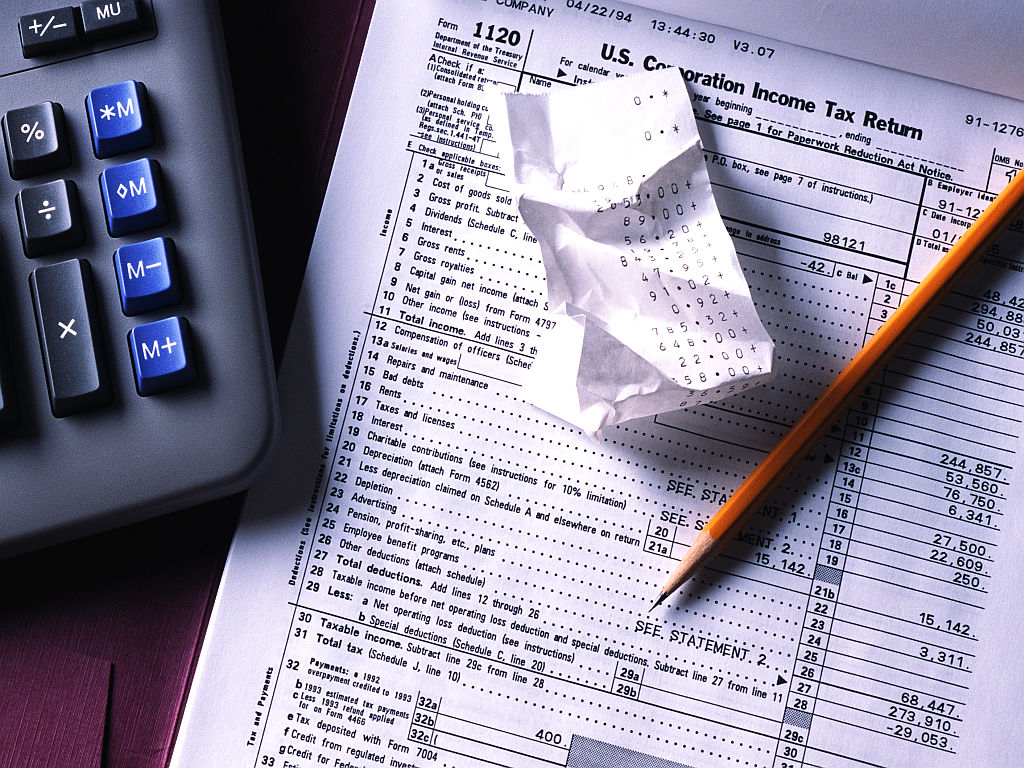 Текущие- составляются периодически. Они в свою очередь подразделяются на месячные, квартальные и годовые.

   Заключительный баланс- отчетный документ о производственно-финансовой деятельности организации за определенный период.
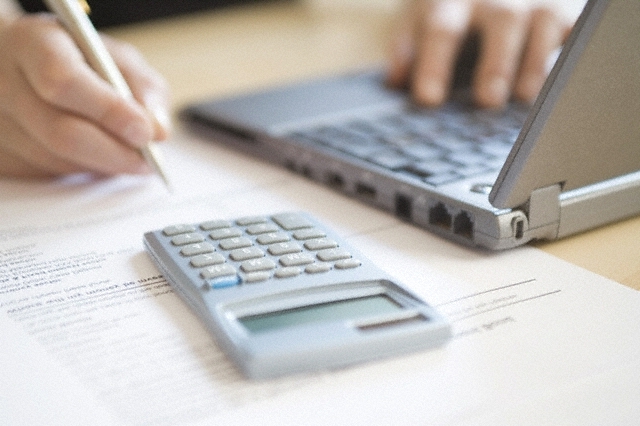 Ликвидационный- составляется для характеристики имущественного состояния организации на дату прекращения ее деятельности как юридического лица.

   Предварительный баланс- бухгалтерский баланс, составляемый заранее на конец отчетного периода с учетом ожидаемых изменений в составе имущества организации.
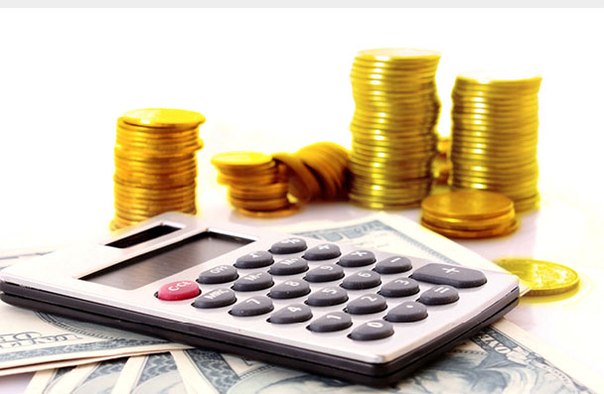 Соединительные- при слиянии двух или более подразделений.

   Разъединительные- при изменении структуры подчиненности, в условиях приватизацию.

   Консолидированные- объединенные балансы материнской и дочерних компаний.
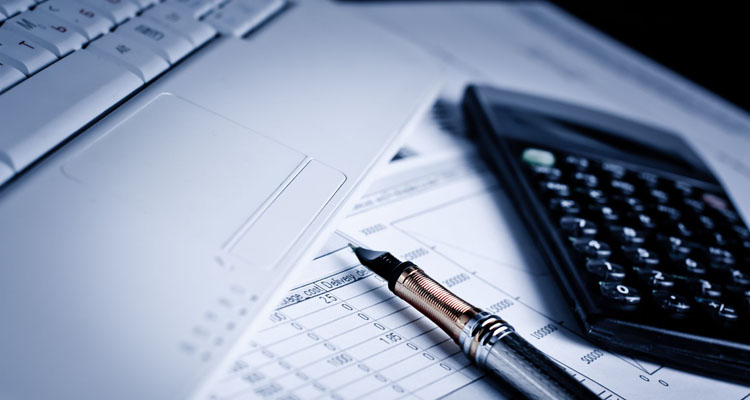 По объему информации балансы бывают:
Единичные- они отражают деятельность только одной организации и составляются по данным текущего бухгалтерского учета.

   Сводные- их получают путем сложения сумм по статьям единичных балансов и получения общих итогов актива и пассива всех организаций в целом.
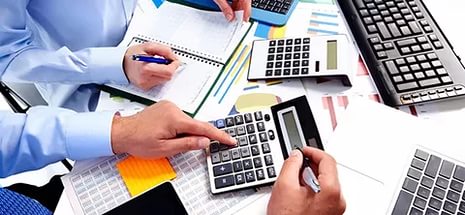 111  По характеру деятельности:
По основной деятельности, т. е. уставной деятельности организации: для промышленных организаций- это промышленность; для торговых- торговля.

Балансы не по основной деятельности. Все прочие виды деятельности являются не основными.
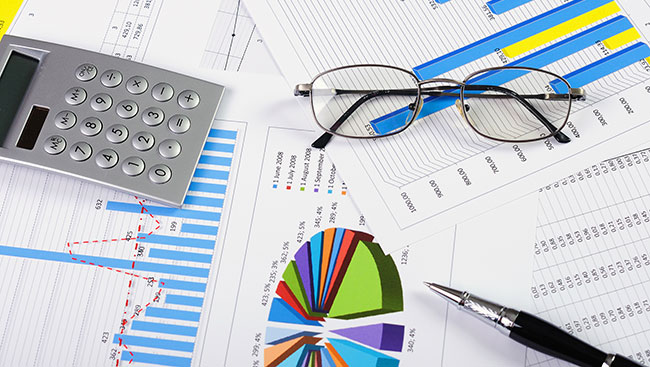 iv По формам собственности существуют балансы организаций:
государственных;
муниципальных;
кооперативных;
частных;
совместных;
общественных.
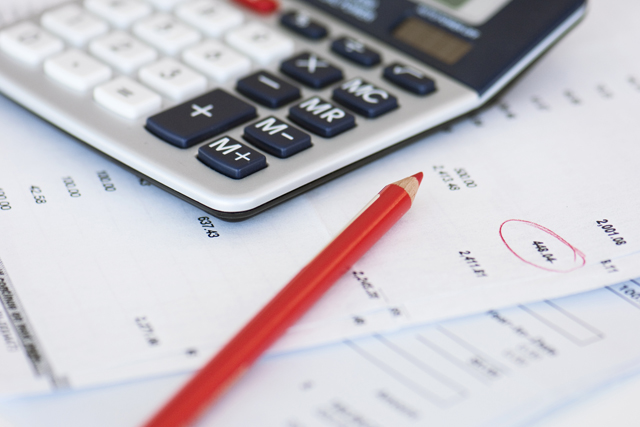 Типы изменений баланса под влиянием хозяйственных операций
Первый тип хозяйственных операций.
  Операции этого типа вызывают изменения двух статей актива баланса; одна увеличивается, а другая- уменьшается на одну и ту же сумму. Валюта баланса остается неизменной, равенство сохраняется.
  К этому типу можно отнести такие операции, как:
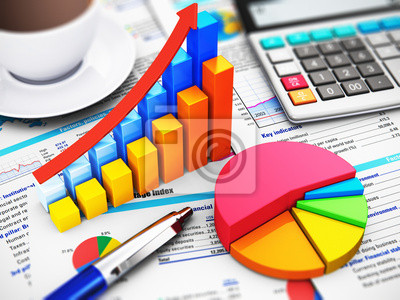 поступления денежных средств из кассы на расчетный счет;
  выдача денег из кассы подотчетным лицам;
  возврат неизрасходованных сумм подотчетным лицом в кассу;
  отпуск материалов со склада в производство;
  поступление готовой продукции с производства на склад,
  отгрузка готовой продукции со склада покупателям и др.
Второй тип хозяйственных операций.
  Операции этого типа вызывают изменения двух статей пассива баланса: одна статья увеличивается, а другая уменьшается на одну и ту же сумму. Валюта баланса остается неизменной, равенство сохраняется.
  К этому типу относят операции по удержанию подоходного налога из заработной платы рабочих и служащих.
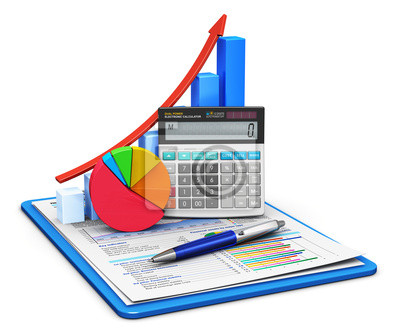 Третий тип хозяйственных операций.
  Этот тип вызывает увеличение статей и  в активе, и в пассиве баланса на одну и ту же сумму. Итоги актива баланса и пассива баланса возрастают на одну и ту же сумму. Равенство и актива и пассива сохраняется.
  К этому типу можно отнести хозяйственные операции, связанные с поступлением основных средств, материалов от поставщиков и др.
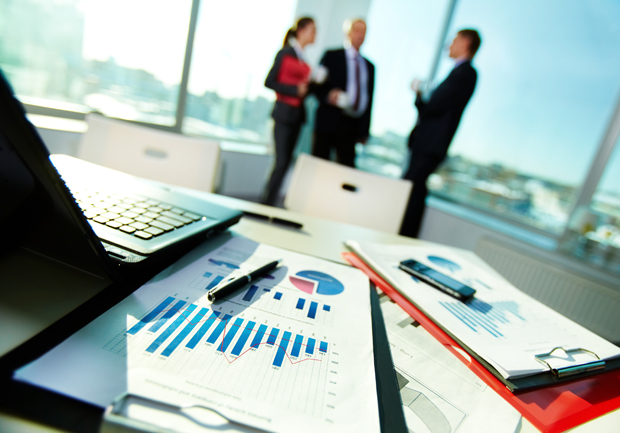 Четвертый тип  хозяйственных операций.
  Операции этого типа вызывают уменьшение статей и в активе и в пассиве баланса на одну и ту же сумму. Итоги актива и пассива баланса уменьшаются на эту же сумму, но равенство при этом сохраняется.
  К этому типу относятся операции, связанные с погашением с расчетного счета кредиторской задолженности, оплатой поставщику за поступившие от него товары с расчетного счета и др.
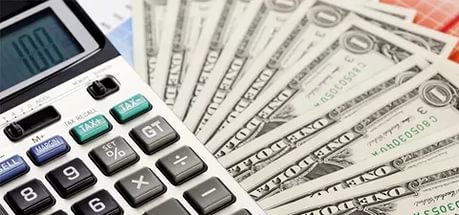 Данные бухгалтерского баланса позволяют контролировать правильность использования средств целевого назначения.
  Бухгалтерский баланс, как и всю бухгалтерскую отчетность, составляют на основе проверенных бухгалтерских записей, подтвержденных оправдательными документами.
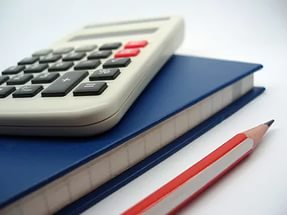 Спасибо За Внимание!